A tradicionalista (normatív) szemlélet korszakaaz orosz irodalomban 2.
Эпоха традиционалистского(нормативного)художественного сознания в русской литературе 2.
Publicisztika			Публицистика
Egyházi szónoklat– teológiai tanítói, ünnepi és dicsőítő
Церковное учительное и панегирическое красноречие
11. sz.:Ilarion: Elmélkedés a „Törvényről” és a „Kegyelemről” – politikai tartalommal	Слово о Законе и Благодати митрополита Илариона
12. sz.:Kirill Turovszkij beszédeinek formája: ritmikus próza– a 14.–15. sz. „ékes szófűzés”ornamentális stílusának előzményeКирилл Туровский: „слова”: ритмическая проза,  орнаментальный стиль „плетения словес”
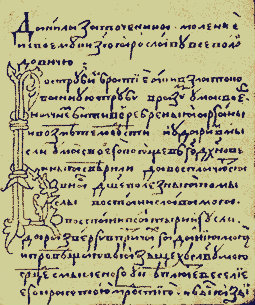 13. sz. Száműzött Danyiil könyörgése (Szózata):
bölcs mondások csoportjai,
Danyiil alakja – egyesítő központ,
az erős hercegi hatalomideológiai eszméje
a népi bölcselet, magas műveltségés „igric” beszéd
 Моление (Слово) Даниила Заточника:
группы афоризмов
вокруг образа автора
идеологическая темасильной княжеской власти
народная мудрость,книжная образованностьи скоморошье балагурство
XV. századi másolat
14. sz. - 16. sz.Eretnekségek keletkezése:  „sztrigolniki” , „nem-haszonlesők” mozgalmai	(Novgorod és Pszkov)			стригольники и нестяжатели
 Eretnekség-elleni publicisztika Joszif Volockij Иосиф Волоцкий:A novgorodi eretnekek elleni könyv (Felvilágosító)Книга на новгородских еретиков (Просветитель)
A „nem-haszonlesők” publicistái: Szentéletű Makszim Grek (≈1470 – 1556)             		       Az ész beszélgetése a lélekkel			        Максим Грек:			        Беседа ума с душой
                                                                     Maxim kézirataiban található rajz. 16. század vége
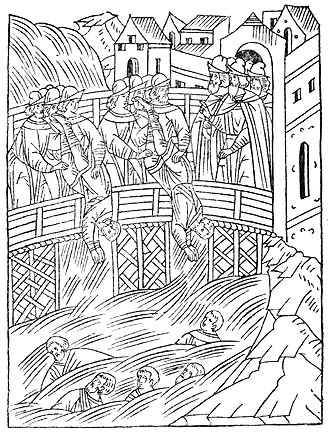 Казнь стригольниковв Новгороде в 1375 г. Миниатюра, XVI в.
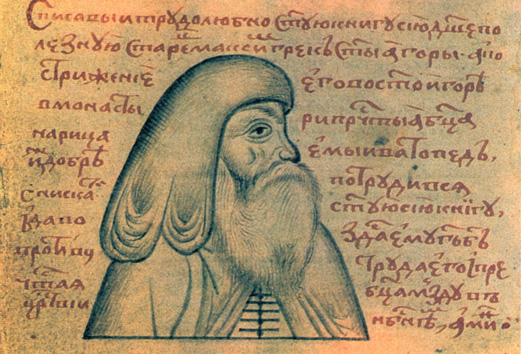 A hivatalos ideológiaОфициальная идеология
Szpiridon-Szavva: Episztola  Monomah koronájáról (1520-as évek)     Послание  о Мономаховом венце Спиридона-Саввы
Monda a vlagyimiri fejedelmekről (16. sz. első negyede)      Сказание о князьях Владимирских
		                Vlagyimir kijevi nagyfejedelem  megkapja Konstantinápolyból		               a cári hatalom szimbólumát – a Monomah-koronát.	               Miniatúra IV. Rettegett Iván Képes Krónikájából („Cár-kódex”)					         1540–1560-as évek
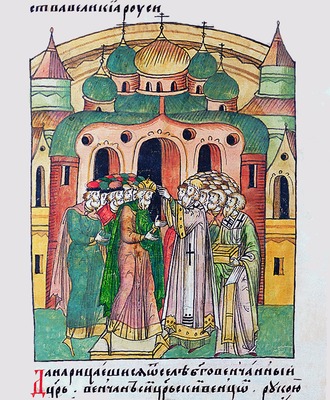 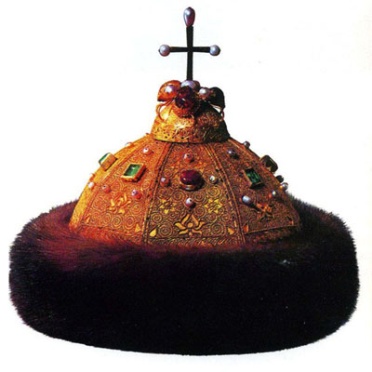 A Monomah-korona
A „Monomah-trón” az Uszpenszkij székesegyházból(kazetták és rekonstrukció)
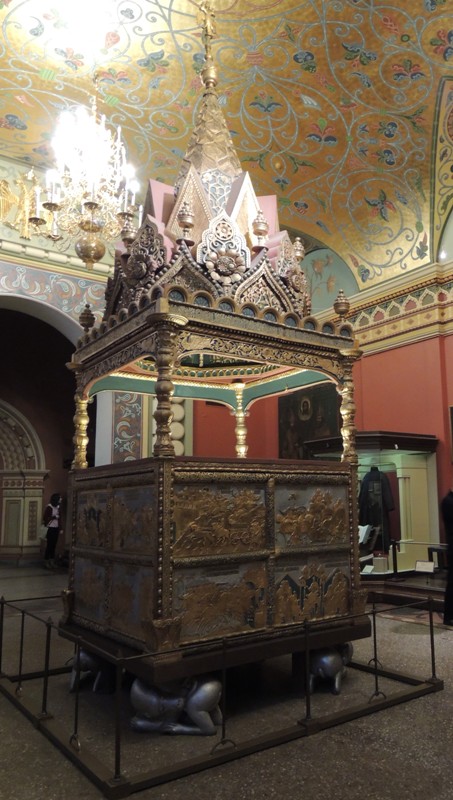 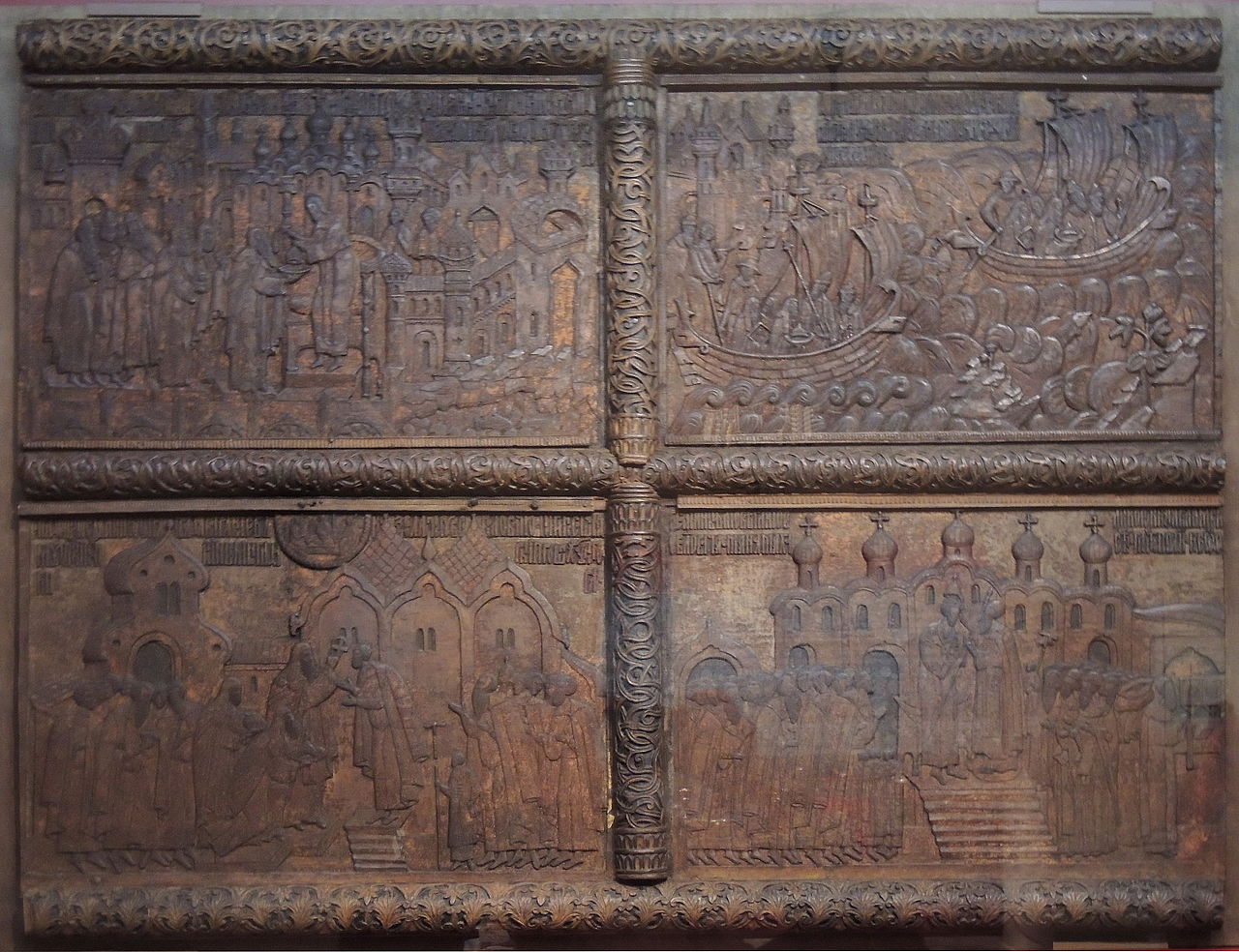 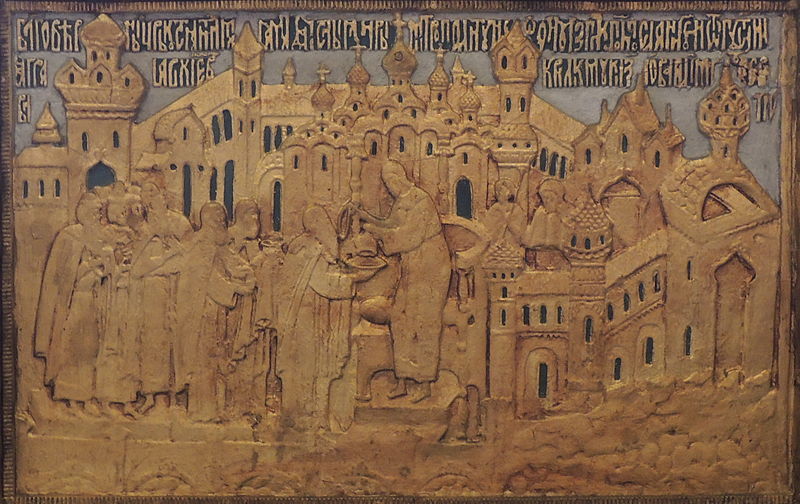 „Moszkva – harmadik Róma” – eszmeидея «Москва –третий Рим»
Filofej szentéletű szerzetes: Levél az asztrológusok ellen (~1524):	Mindkét Róma elbukott vala,	a harmadik áll,	negyedik pedig nem lészen.
Старец Филофей:Письмо на звездочетов:	Два убо Рима падоша,	а третий стоит,	а четвертому не быти.
Elbeszélés Babilon városáról (15. sz.)Сказание о Вавилоне-граде
A novgorodi fehér püspöksüveg története(1550-es évek, 1589–1601 között)Повесть о новгородском белом клобуке
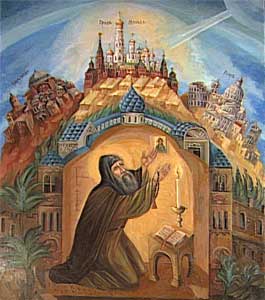 1547 – IV. Iván cárrá koronázása
1551 – A „Százfejezetű” Zsinat	 	Стоглавый Собор
	A „Százfejezetű” törvénygyűjtemény		 Стоглав 	 Nagy havi olvasmányok (1541–1552)	 	Великие Минеи Четьи
Muromi Pjotr és Fevronija története (XVI. sz.)
Повесть о Петре и Февронии Муромских
A szentéletű fejedelmi párszájhagyományban élő legendája
Hagiográfiai kánon és etikett:a keresztény szemlélet tükröződése
Archaikus (mítoszon alapuló)hiedelmek és motívumok
Népmeséi és népköltészeti elemek
Az „elbeszélés” műfaja
Az ábrázolás különlegessége(hétköznapi lét, aprólékosság)
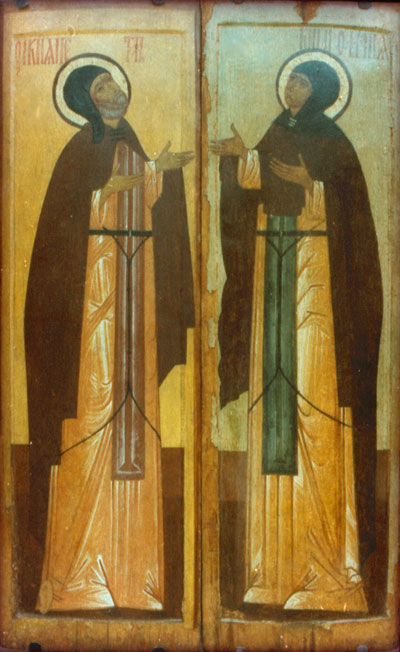 XVI. századi páros ikon - парная икона
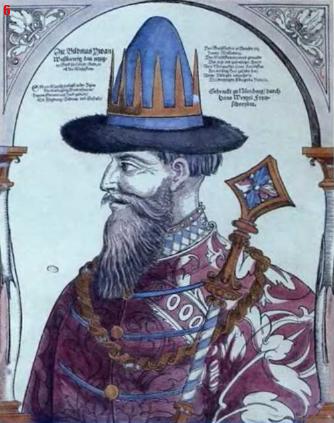 Házirend		Домострой
Fokozatok könyve (1560–1563 között)			Степенная книга
A „világi” publicisztika„Светская” публицистика
IV. (Rettegett) Iván:beszédek, vitairatok, egyházi kánon (ének)Kurbszkij herceggel folytatott levelezése
Иван IV Грозный: речи, прения,канон Ангелу Грозному,           переписка с князем Курбским
Iván Pereszvetov   		Иван Пересветов
Kis és Nagy folyamodványai		Малая и Большая челобитная
Rettegett Iván. Ismeretlen európai művész. Fametszet. 17. sz.
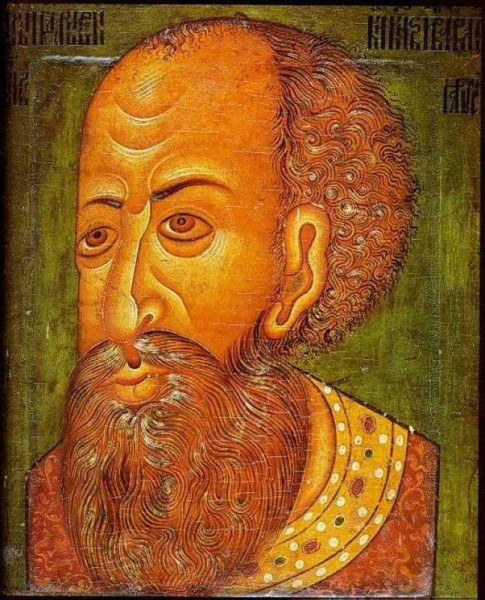 Retteget Iván. Parszuna.Koppenhágai Dán Nemzeti Múzeum
Képek forrásaiИсточники иллюстраций
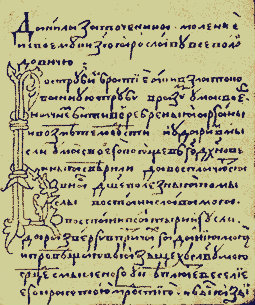 http://www.rodovoederevo.ru/interesting_article178



http://upload.wikimedia.org/wikipedia/commons/2/2e/Kazn_strigolnikov.jpg




http://www.edu.ru/db/portal/e-library/00000050/Knigopechat/Pechat_dvor/Grek.htm





https://historicaldis.ru/blog/43718771170/SHapka-Monomaha
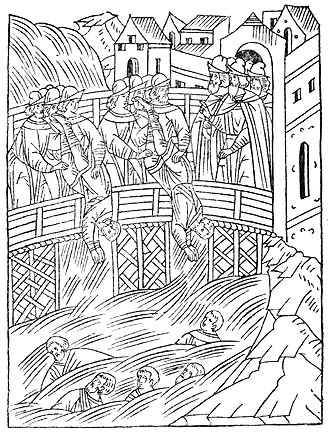 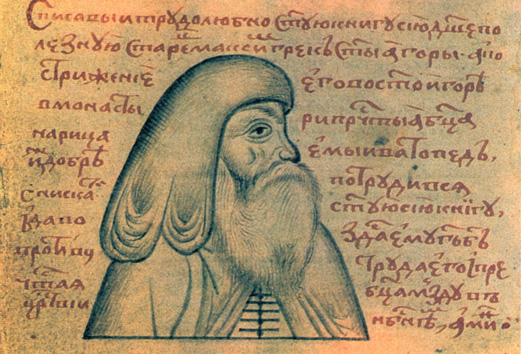 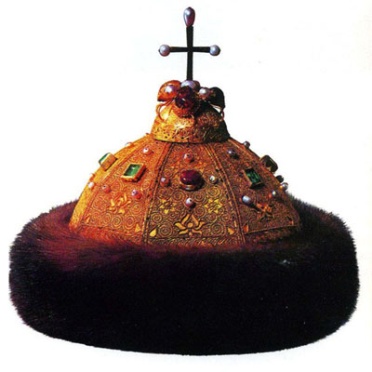 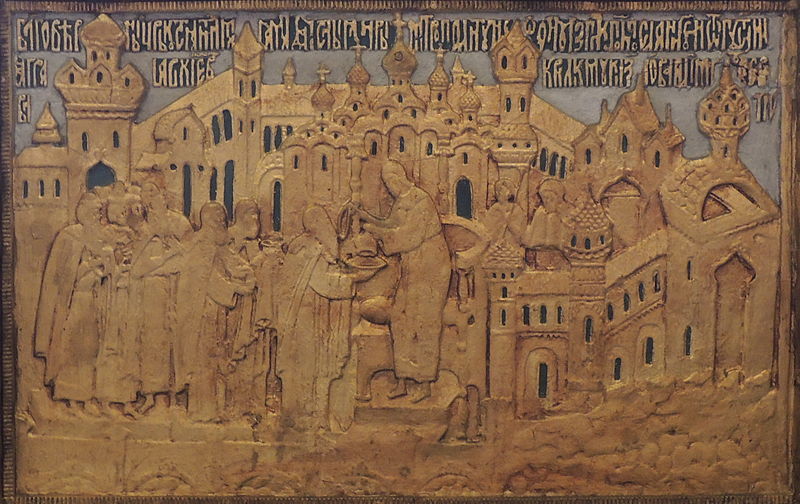 http://www.wikiwand.com/ru/%D0%A6%D0%B0%D1%80%D1%81%D0%BA%D0%BE%D0%B5_%D0%BC%D0%B5%D1%81%D1%82%D0%BE




http://www.wikiwand.com/ru/%D0%A6%D0%B0%D1%80%D1%81%D0%BA%D0%BE%D0%B5_%D0%BC%D0%B5%D1%81%D1%82%D0%BE 



http://www.wikiwand.com/ru/%D0%A6%D0%B0%D1%80%D1%81%D0%BA%D0%BE%D0%B5_%D0%BC%D0%B5%D1%81%D1%82%D0%BE





http://www.pravenc.ru/text/159100.html
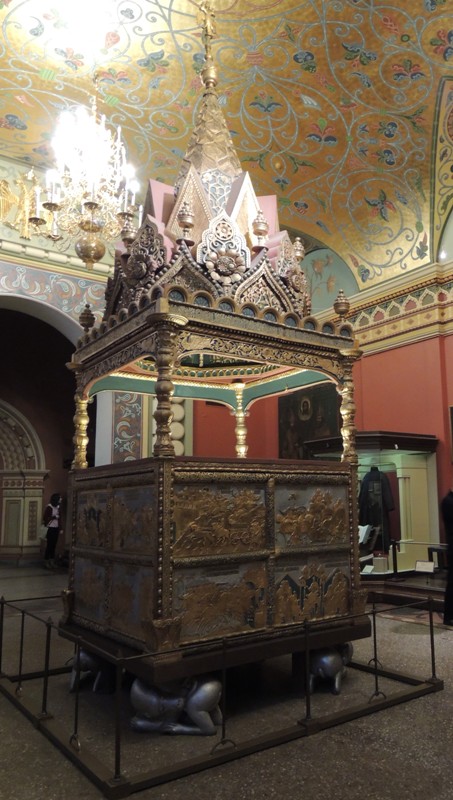 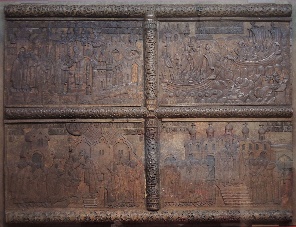 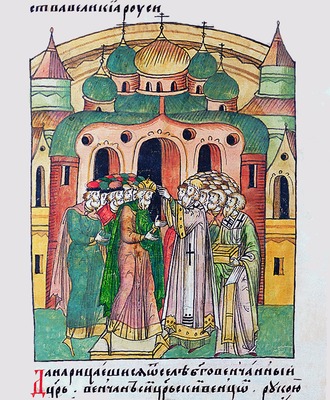 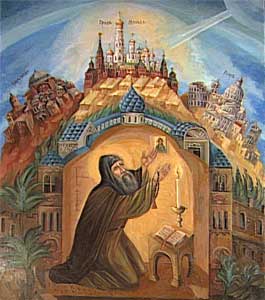 http://valdvor.ru/wp-content/uploads/2018/06/Moskva_-_tretiy_rim_-_istoriya_rossii_7.jpg




http://www.msk-guide.ru/foto_5666.htm





http://www.digtime.ru/_dr/0/68255067.jpg 





https://ru-history.livejournal.com/4416822.html
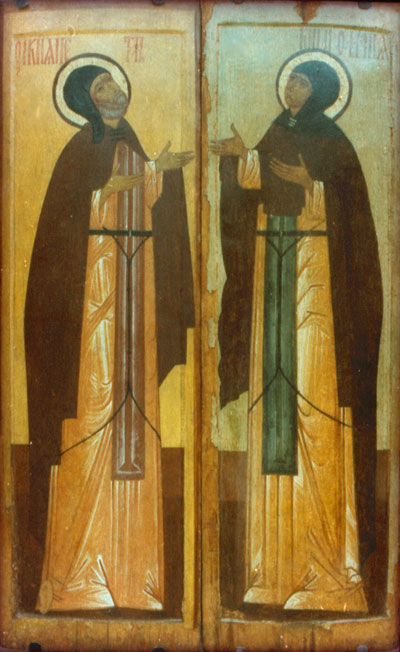 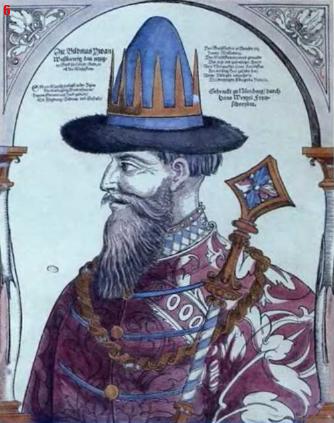 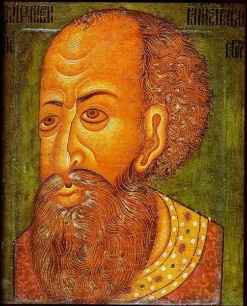